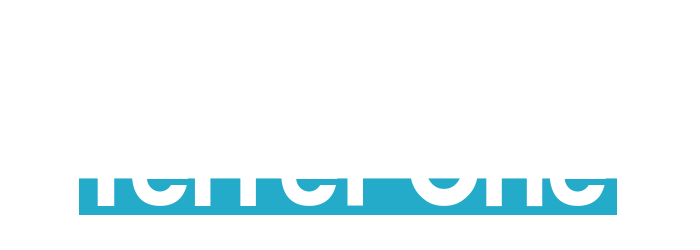 簡単５ステップ
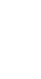 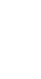 SEOキーワード選定シート
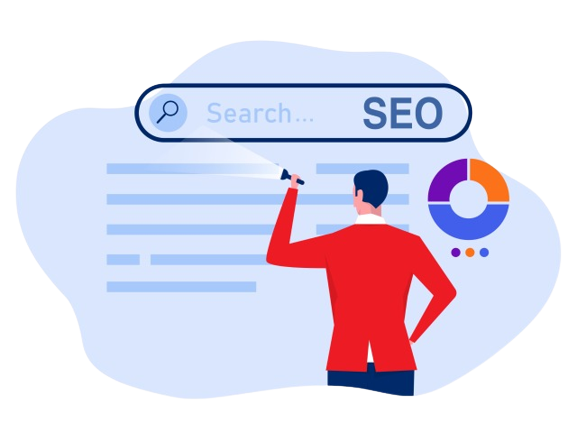 ‹#›
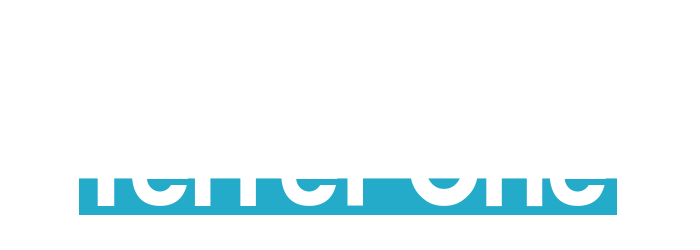 ①担当者のペルソナを設定する
SEOでは人物全体ではなく「悩み」に絞って、解像度を上げる
まずは、コンバージョンにつながるであろう見込み顧客の、抱えている悩みを言語化していきましょう。
男性 32歳 子供有
メーカー勤務
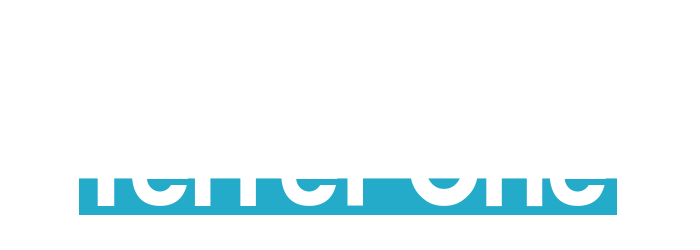 ①担当者のペルソナを設定する
SEOでは人物全体ではなく「悩み」に絞って、解像度を上げる
<記入例>
男性 32歳 子供有
メーカー勤務
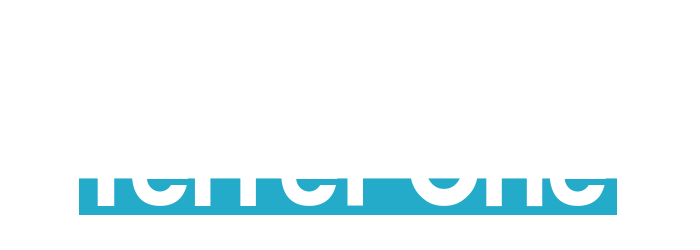 ②担当者の悩みを書き出す
顧客によく尋ねられる質問、潜在顧客の悩みを言語化する
よく尋ねられる質問、よく出る話題にヒントが隠れています。よくある悩みを網羅するつもりで書き出してみましょう。
普段からお客様の質問に多く触れる営業担当者から、
より現場感のある悩みや疑問を集めよう！
● 顧客からよく尋ねられる質問は？
● 営業トークでよく出る話題は？
● 新規顧客から多く出る課題は？
● 潜在顧客が抱えていそうな悩みは？
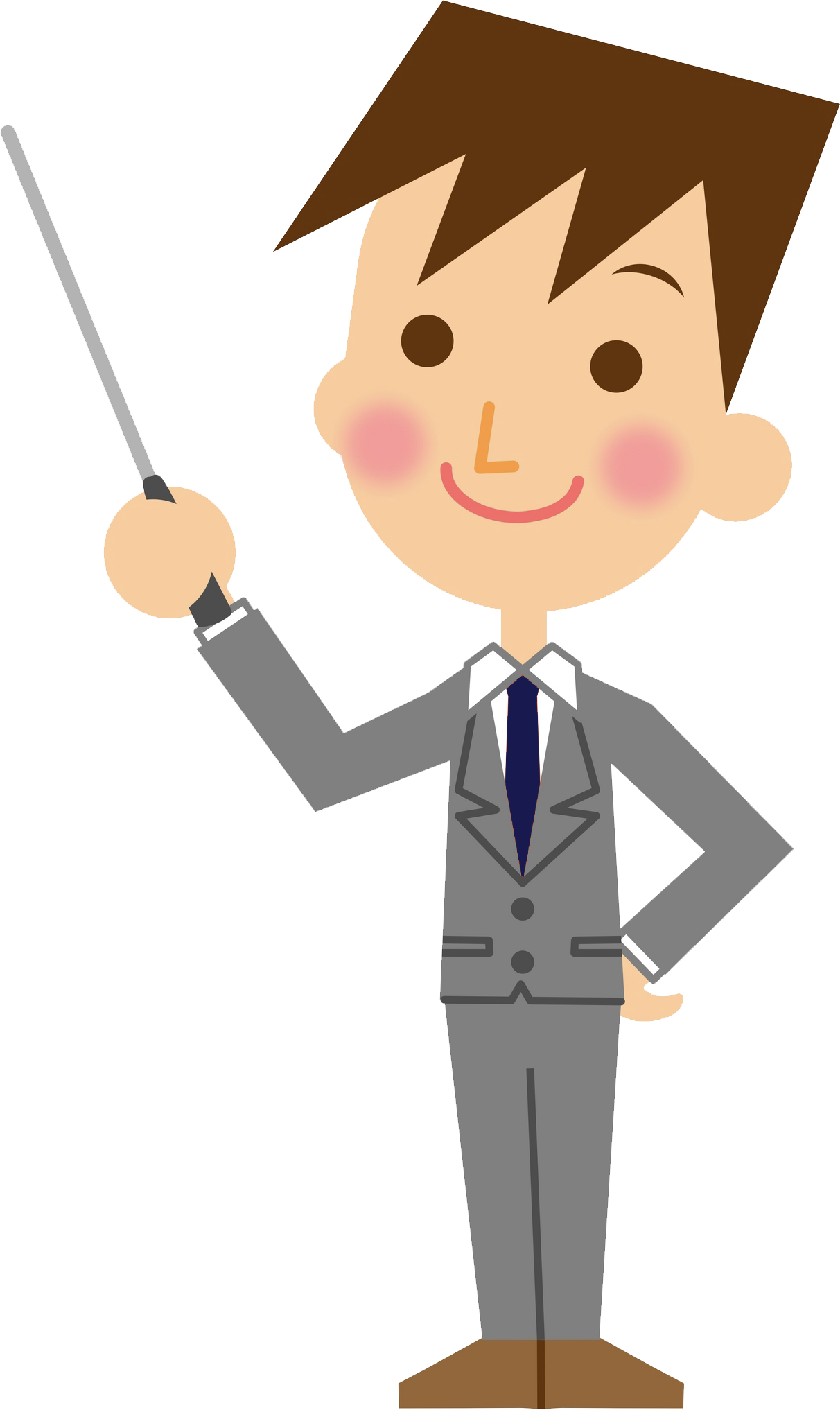 自社のサービスがどんな疑問を持つ担当者のお役に立てるかを考えながら、
網羅的に書き出します。
書き出した後は「XMind」などを活用して、疑問をジャンル別に分けます。
男性 32歳 子供有
メーカー勤務
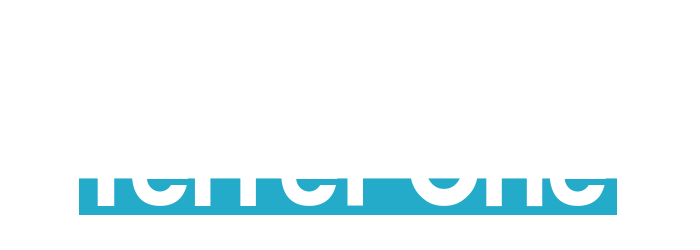 ③ジャンル別に検索しそうなワードを考える
想定した悩みを「検索キーワード」に変換し、実際に検索する。
検索した時に表示される、「サジェストワード」に注目し、実際にどんな言葉で検索されているかを調べます。
男性 32歳 子供有
メーカー勤務
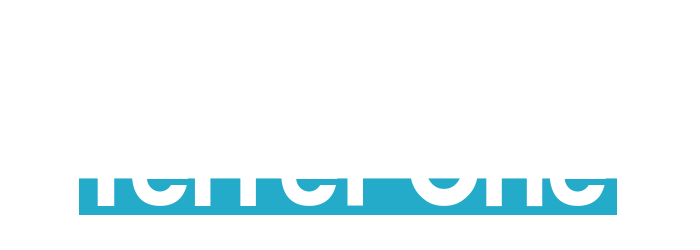 ③ジャンル別に検索しそうなワードを考える
想定した悩みを「検索キーワード」に変換し、実際に検索する。
<記入例>
男性 32歳 子供有
メーカー勤務
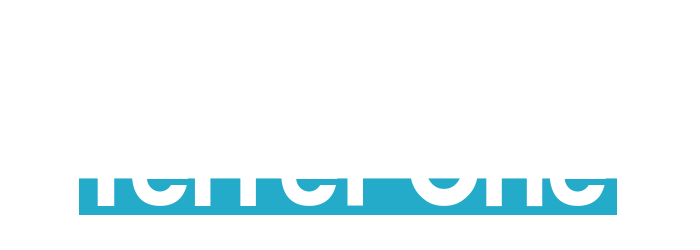 ④「軸」となる検索キーワードを見つける
数々の検索キーワードと向き合い、検索サイト全体にとって重要なキーワードを選定します。
検索ボリュームが大きく、ターゲットの悩みとマッチしているキーワードを軸とすると、ズレが少なくなります。
男性 32歳 子供有
メーカー勤務
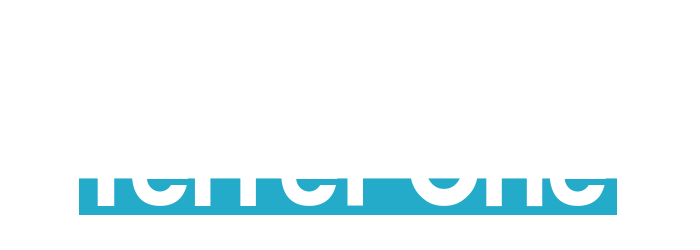 ④「軸」となる検索キーワードを見つける
<記入例>
男性 32歳 子供有
メーカー勤務
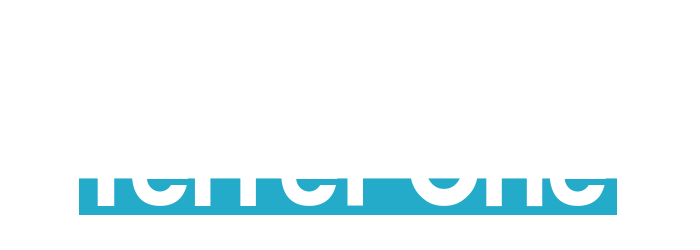 ⑤SEO対策する検索キーワードを選定する
1
2
3
競合サイトと検索ボリュームを確認して決定する
見つけたキーワードの中から、下記のポイントを踏まえて対策するキーワードを選定します。
検索されていない言葉をキーワード選定しない
コンバージョンに近い悩みならボリュームが少なくても取り組む
競合サイトを見てニーズに沿った記事を作成できるもののみ取り組む
より課題が明確な人しか検索しないようなコンバージョンに近い検索キーワードは、検索する人が限られているため、検索ボリュームが少なくなりがちです。しかし、悩みが具体化されている分、次のアクション (CV) に繋がりやすい特徴があります。ぜひ取り組んでおきたいポイントです。
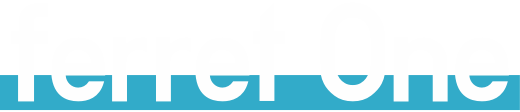 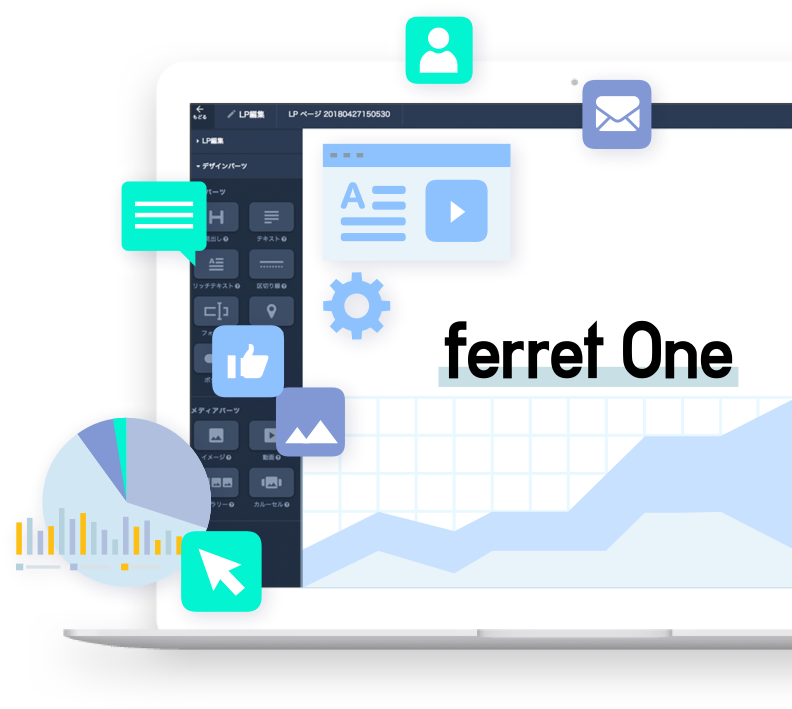 「集客を伸ばして、新規顧客獲得につなげたい…」

BtoBのWebマーケティングの戦略メソッドとCMSツールをセットで提供します。
ferret Oneサイトを見る
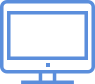 資料をダウンロード
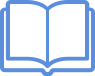 セミナー情報
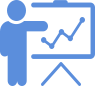